Ikke finansielle bundlinjer i fokus
Miljø
Samfund
Ledelse
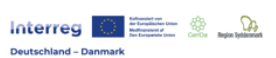 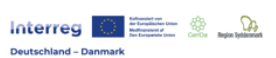 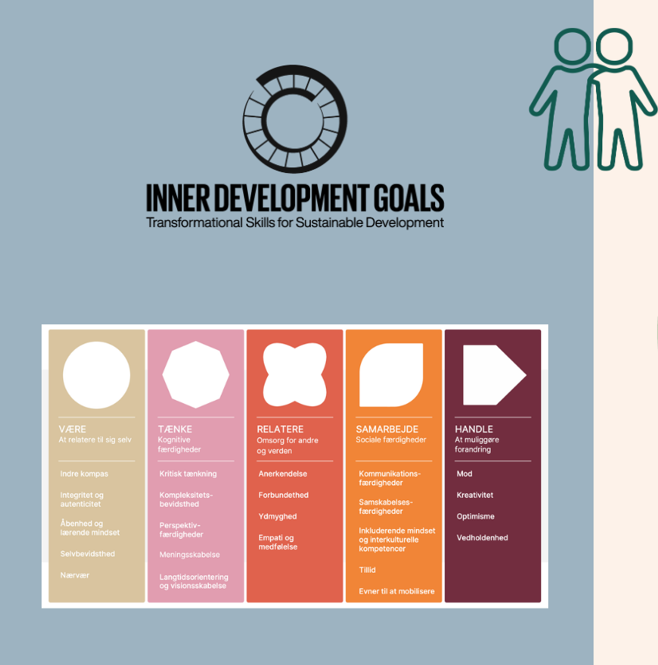 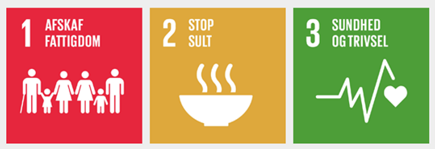 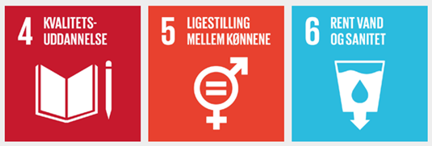 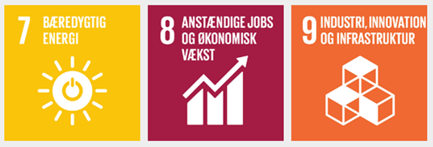 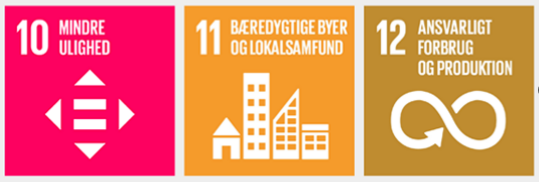 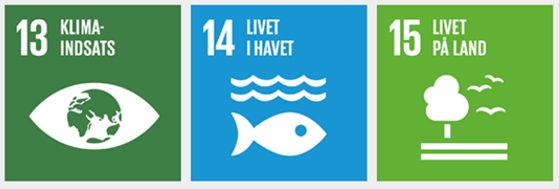 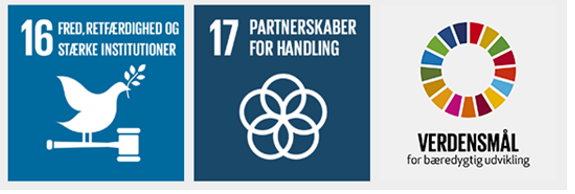 For mere info:
https://www.verdensmaalene.dk/maal
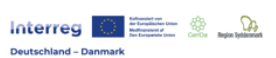 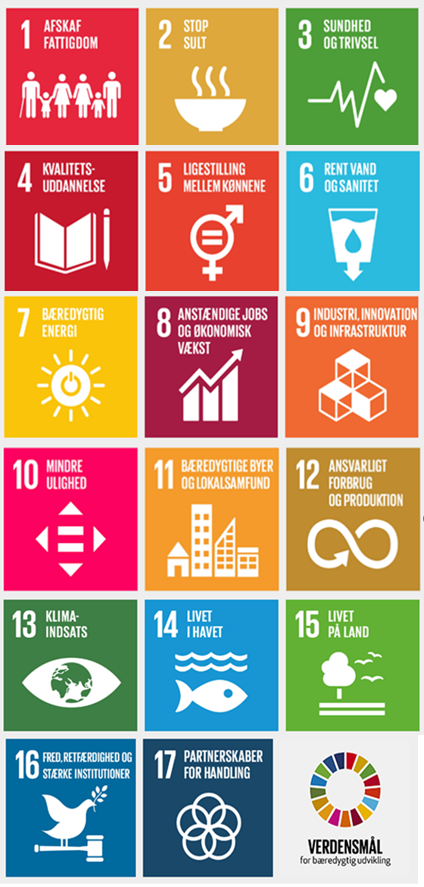 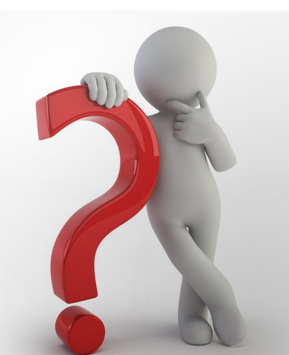 Gruppeopgave.
Hvor kunne I som Mentorer naturligt have en rolle ift. de 17 verdensmål ?
Diskuter og fremlæg jeres svar på FlipOver

Tid: 30 min.
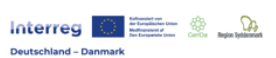 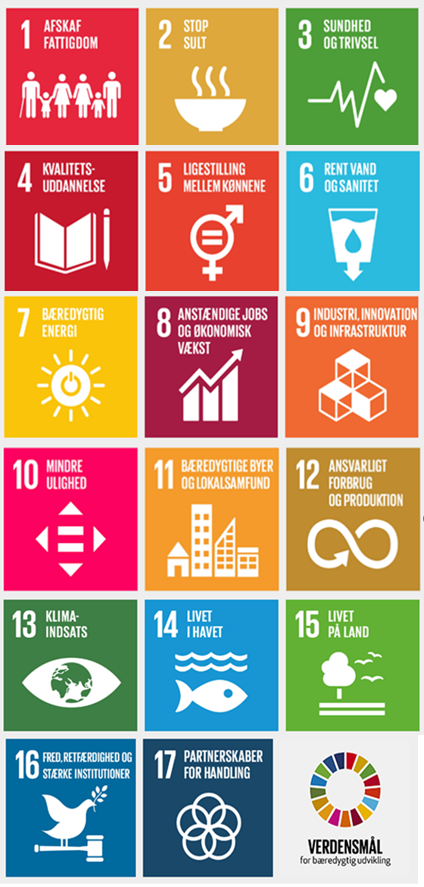 Gruppeopgave.

Disse verdensmål ville komme i betragtning
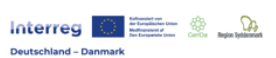 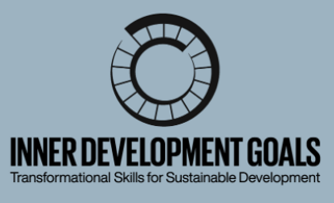 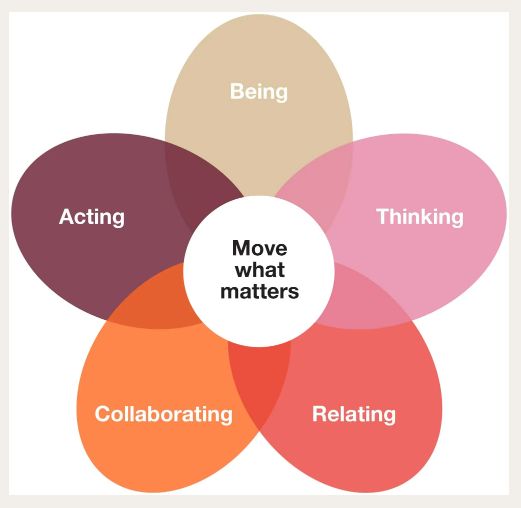 Være
Handle
Tænke
Relatere
Samarbejde
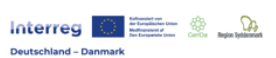 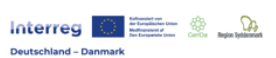 Opgave i Inner Development Goals
Grupper af 4

Hvad er jeres tanker omkring IDG? Er det noget der tænkes på?
Hvordan kunne I se det anvendt?

Er der nogle af de 5 punkter som I skal hjem og handle på?

Gruppen laver en flipover med jeres besvarelser som I fremlægger i plenum
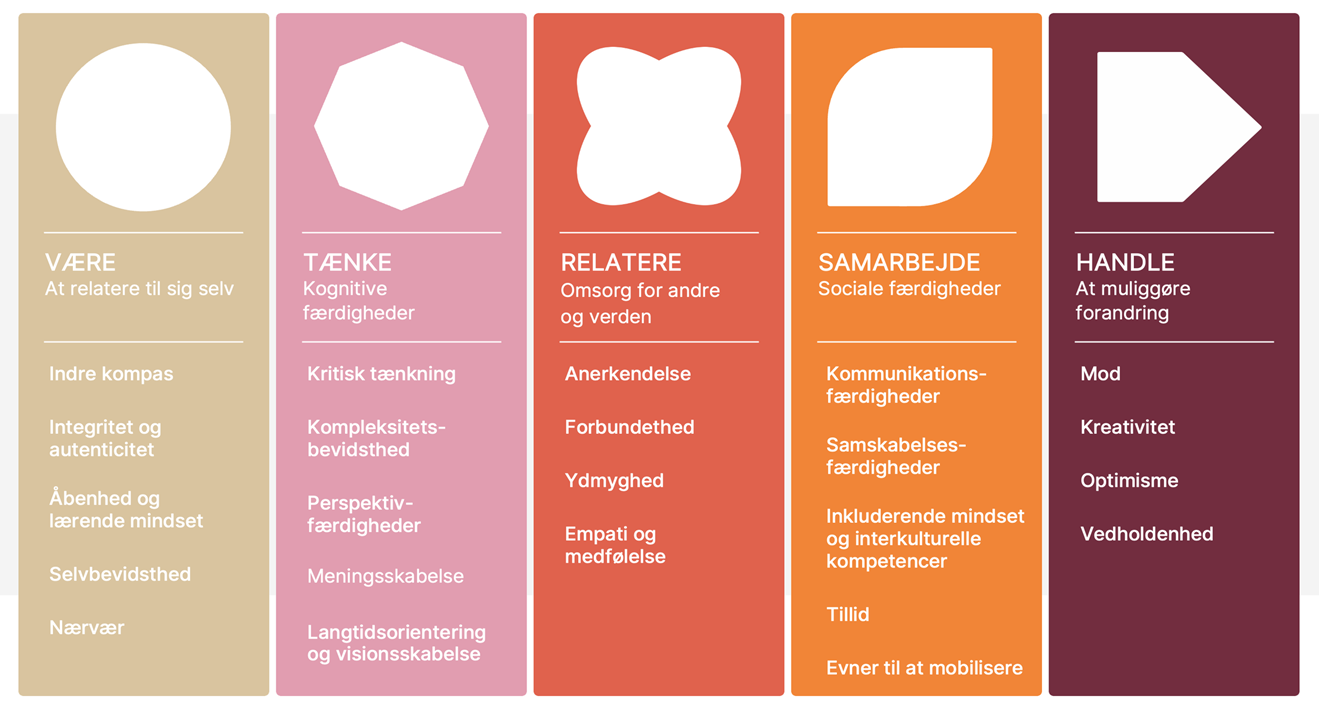 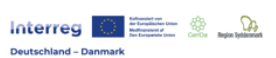